ΓΕΝΙΚΕΥΜΕΝΗ ΜΕΘΟΔΟΣ ΥΠΟΛΟΓΙΣΜΟΥ ΑΝΤΙΣΤΑΣΕΩΝ ΓΡΑΜΜΗΣ ΜΕ ΥΠΟΛΟΓΙΣΤΗ
Θεωρούμε το γενικευμένο σύστημα αγωγών A,B,C φάσεων, τους αγωγούς ουδετέρουπου είναι γειωμένοι n1,n2,..,nN και τους αντίστοιχους αγωγούς γης (επιστροφής)
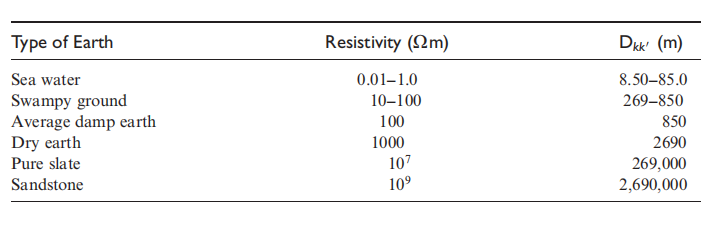 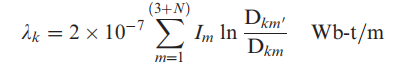 ΄0ταν k=m η Dkk είναι η  Ds’ του αγωγού k
Όταν k≠m η Dkm είναι η απόσταση των αγωγών k-m
Το διάνυσμα των τάσεων ισούται με:
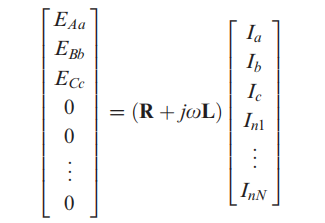 το διάνυσμα R ισούται με:






Αντικαθιστώντας έχουμε τον εξής γενικευμένο τύπο:
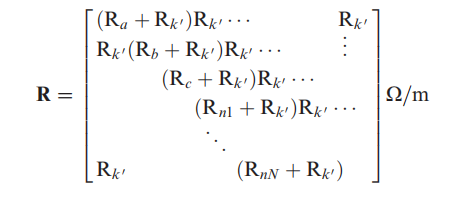 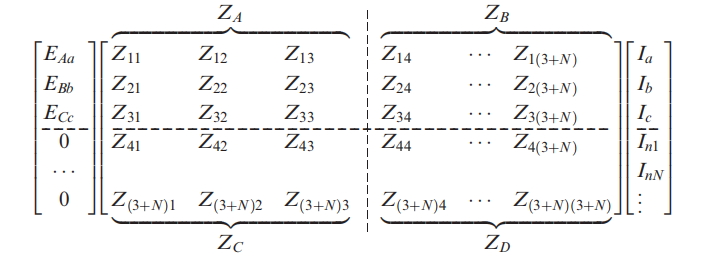 όπου:
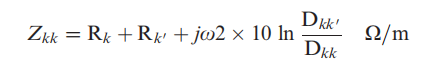 Ο πίνακας τμηματοποιείται ως εξής:



όπου:



Εχουμε τις εξής πράξεις:
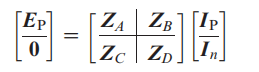 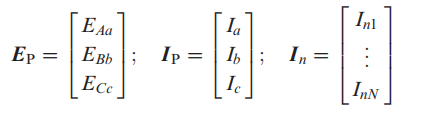 δηλαδή


όπου
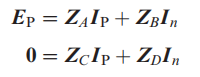 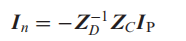 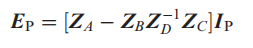 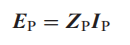 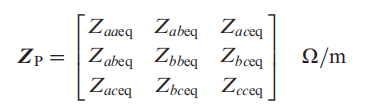 θεωρώντας πλήρη αντιμετάθεση φάσεων ο πίνακας των αντιστάσεων θα έχει τη μορφή:



όπου
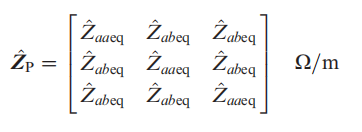 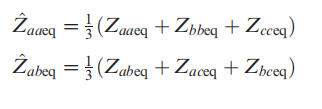